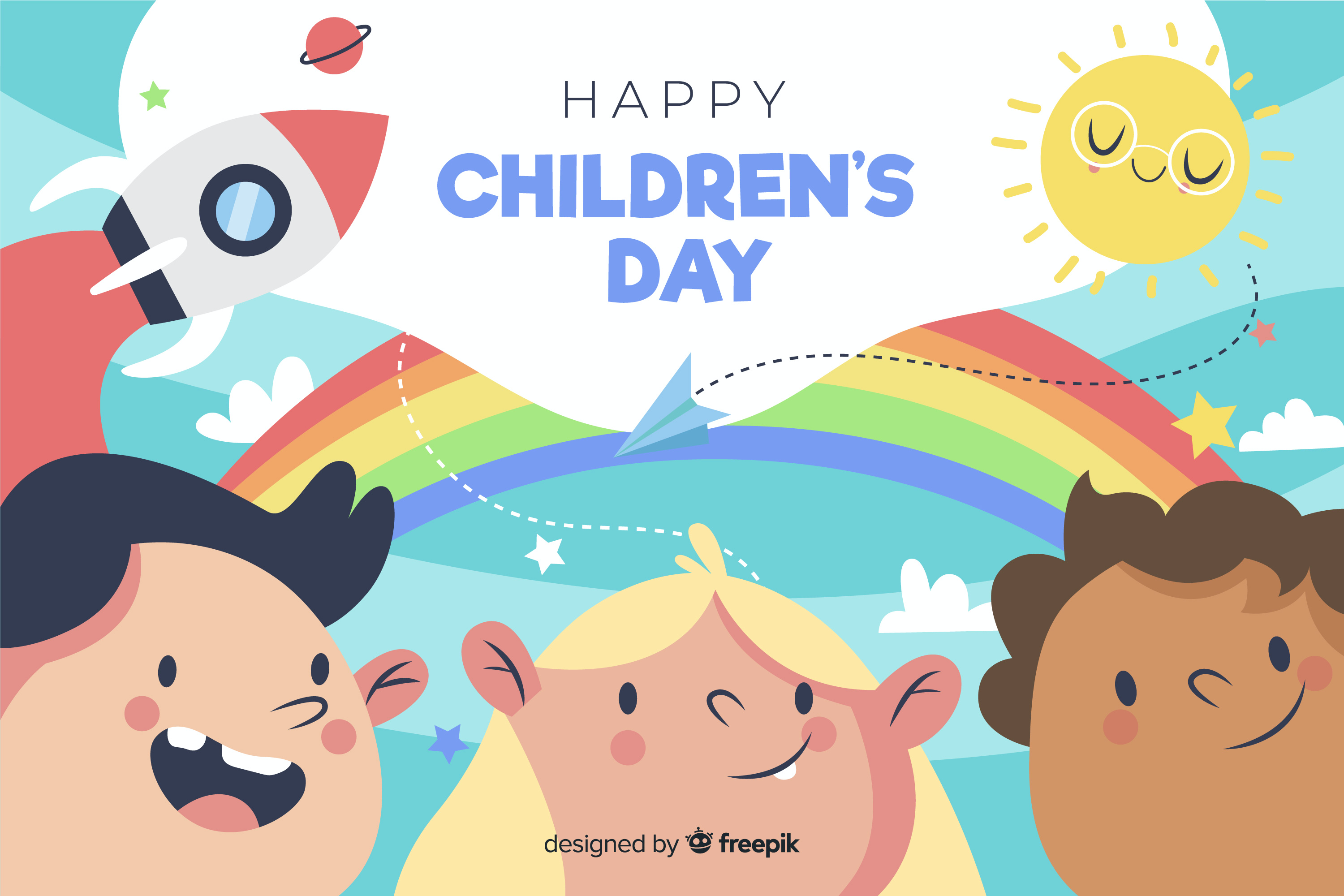 Material de Apoyo Complementario Kínder.
Programa Integración EscolarSan Fernando College.
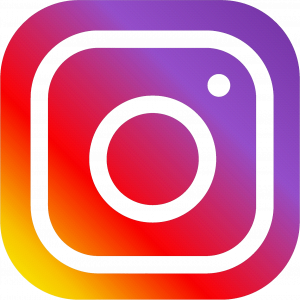 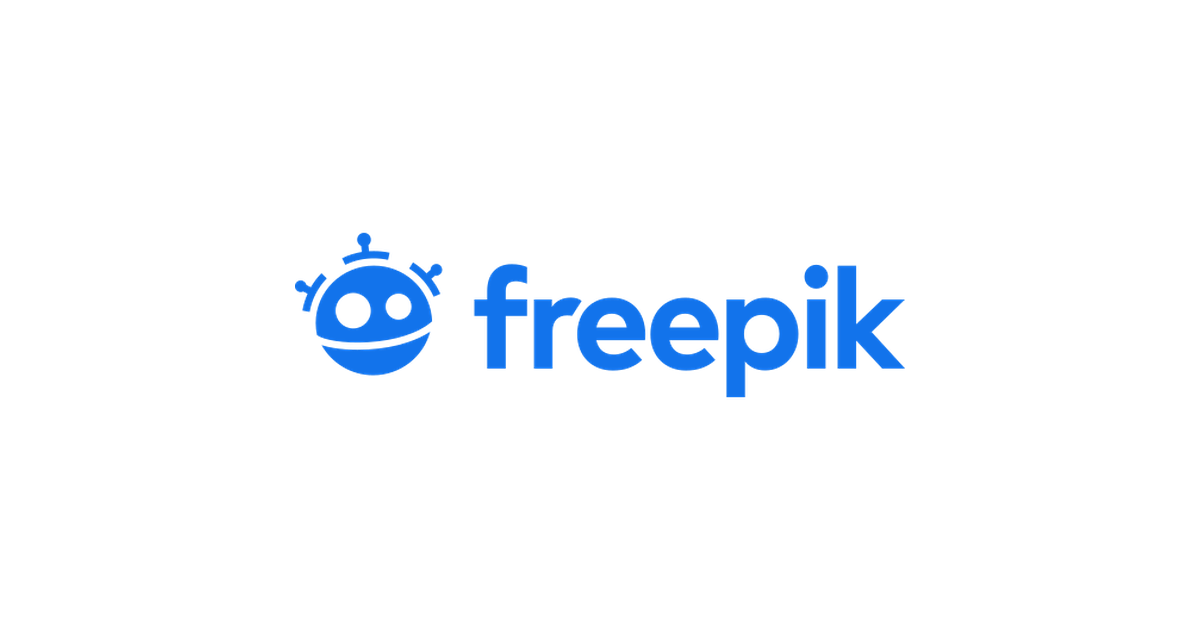 material.aprendamosjuntos
Imágenes de freepik
Este ppt es interactivo
No debes imprimirlo
Recuerda activar los parlantes
 y poner modo presentación
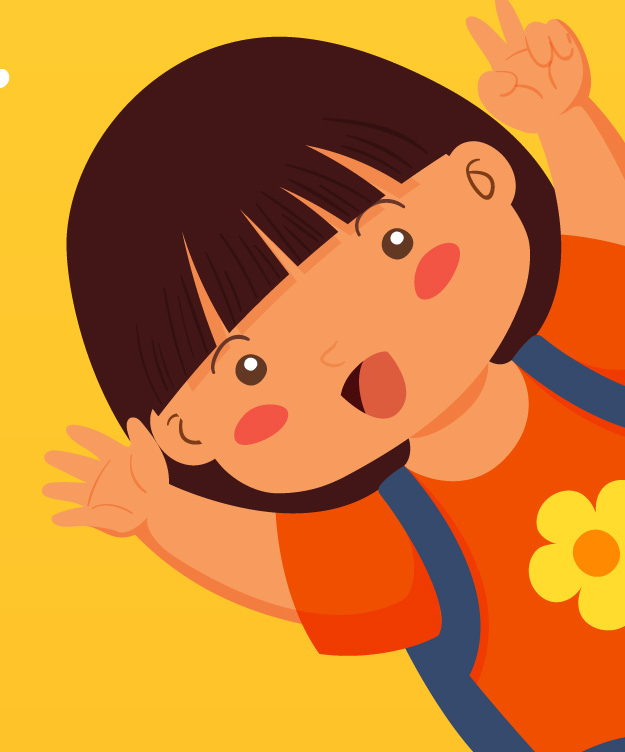 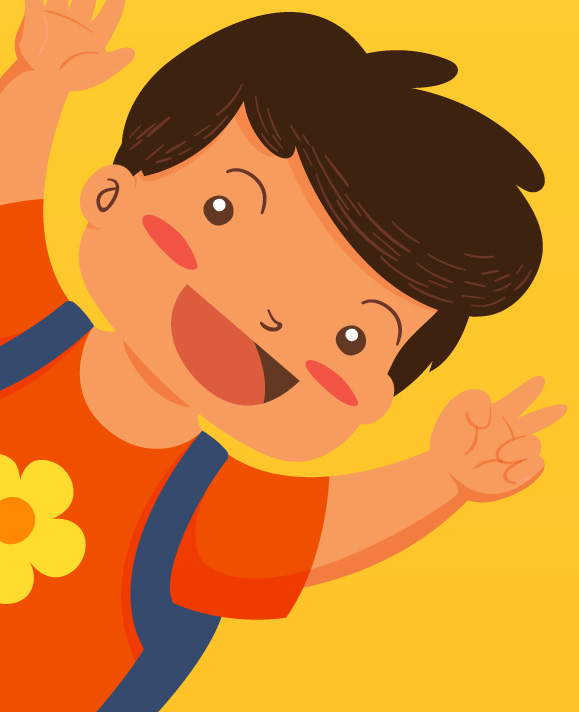 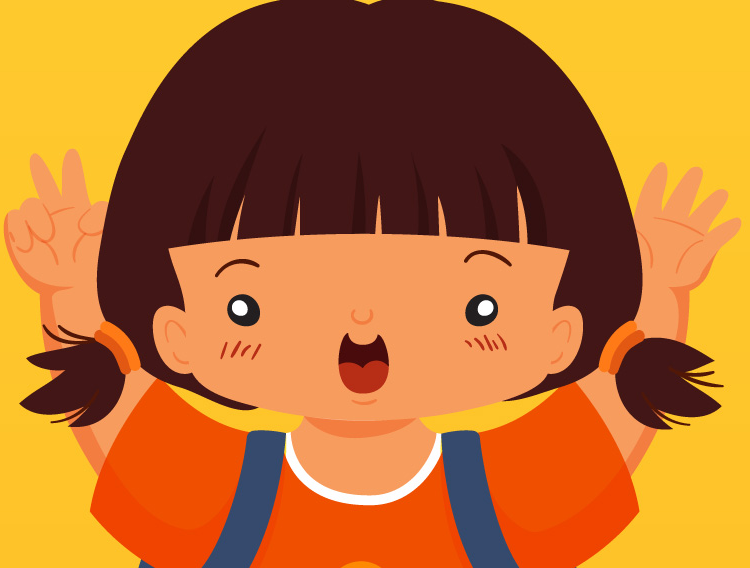 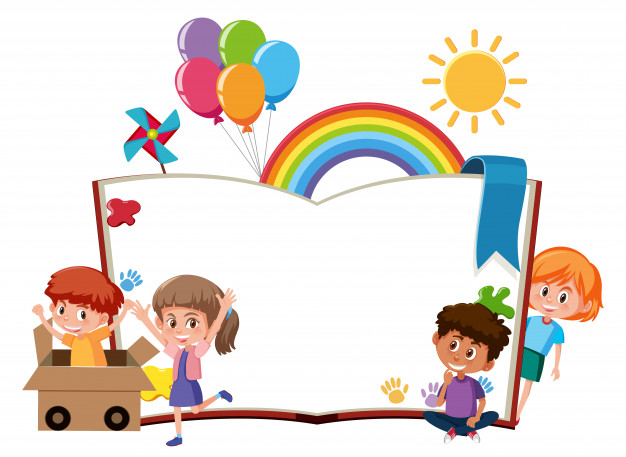 Clasificación por 
Categoría y uso.
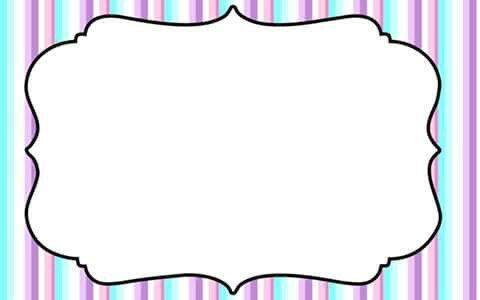 Actividad:  Haz clic en los elementos que sirven para cuidar nuestra higiene personal.
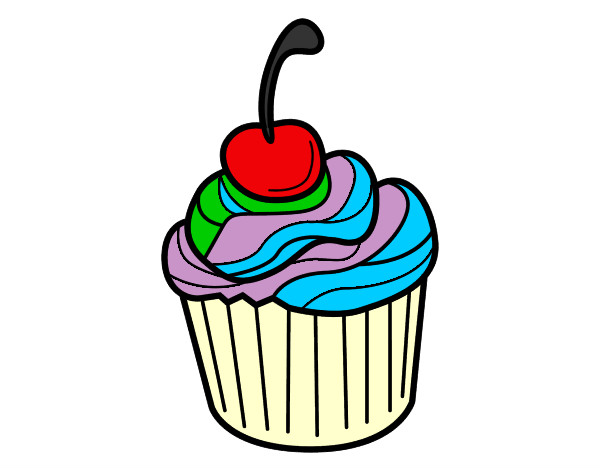 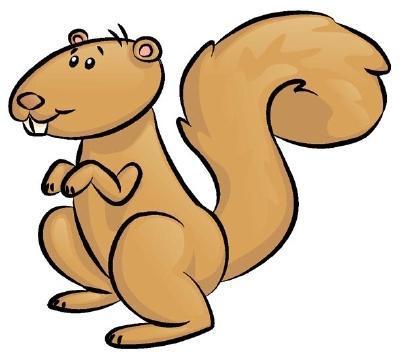 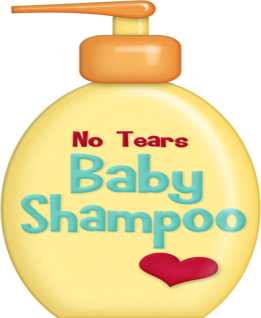 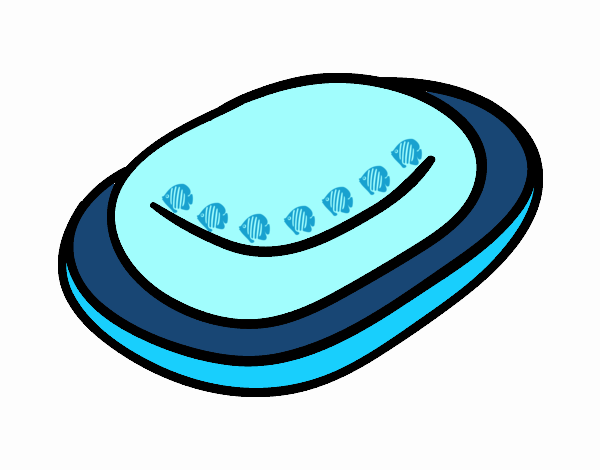 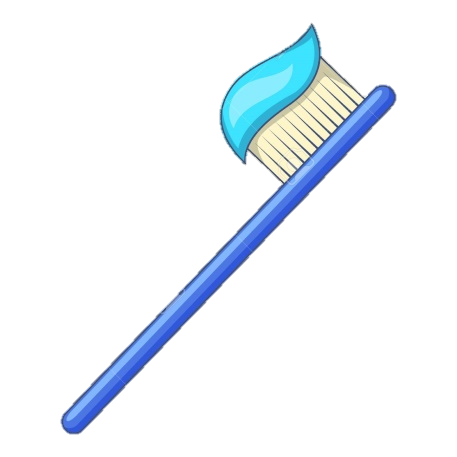 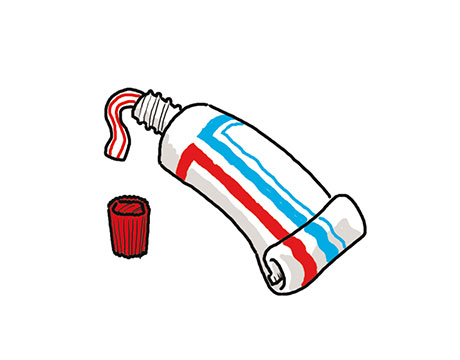 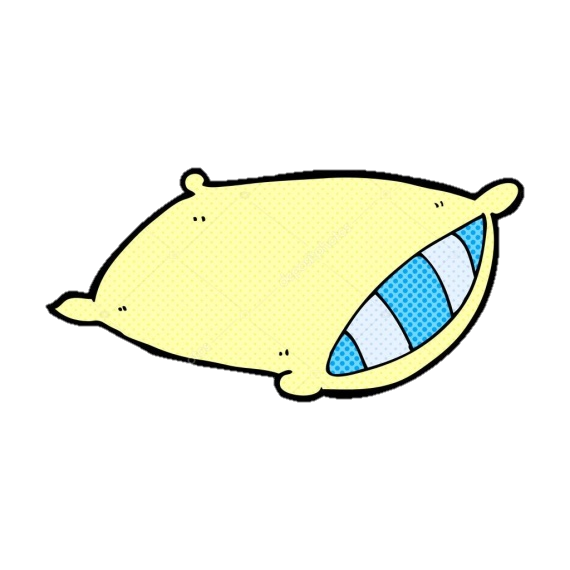 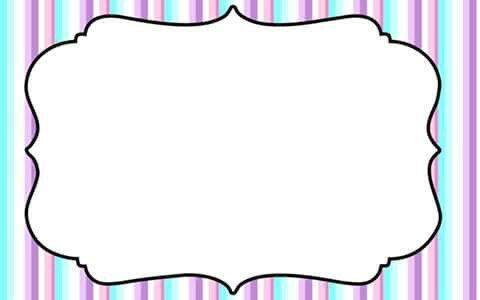 Actividad:  Haz click en todas las vestimentas  que usamos en verano.
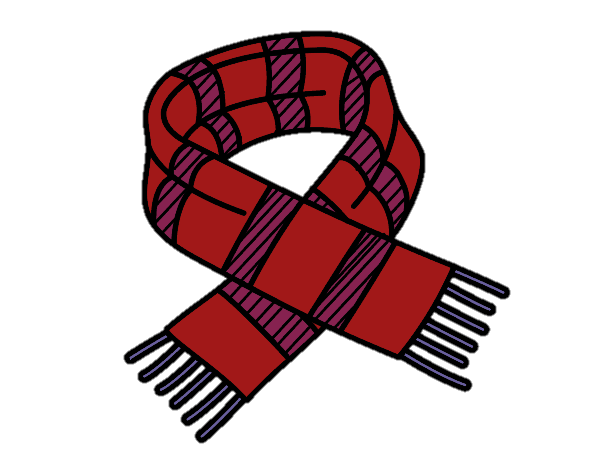 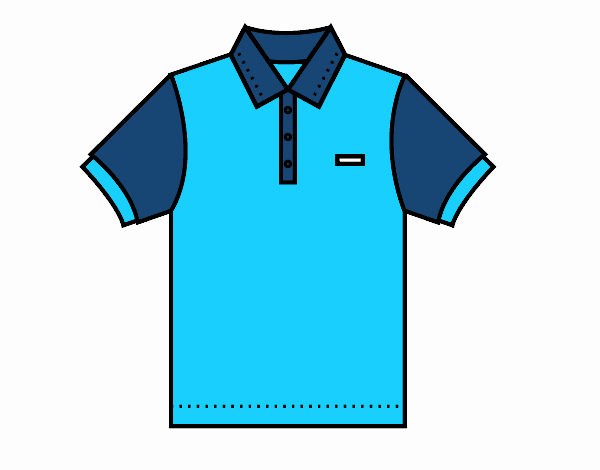 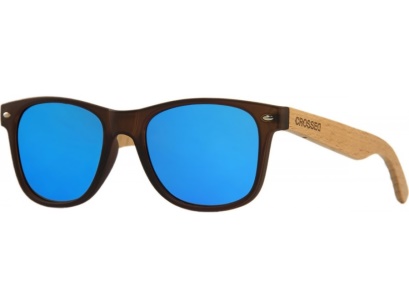 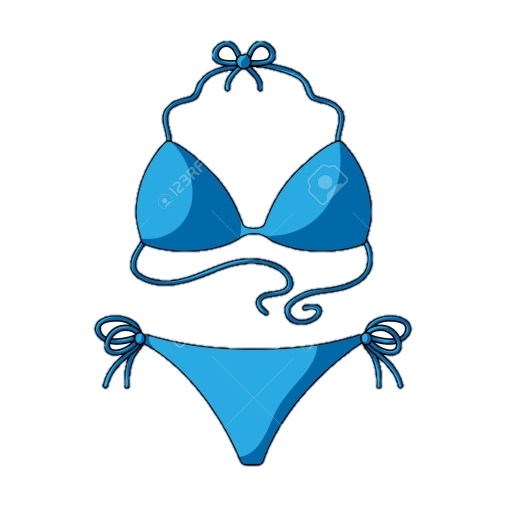 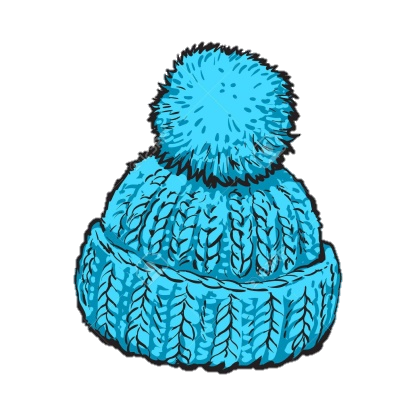 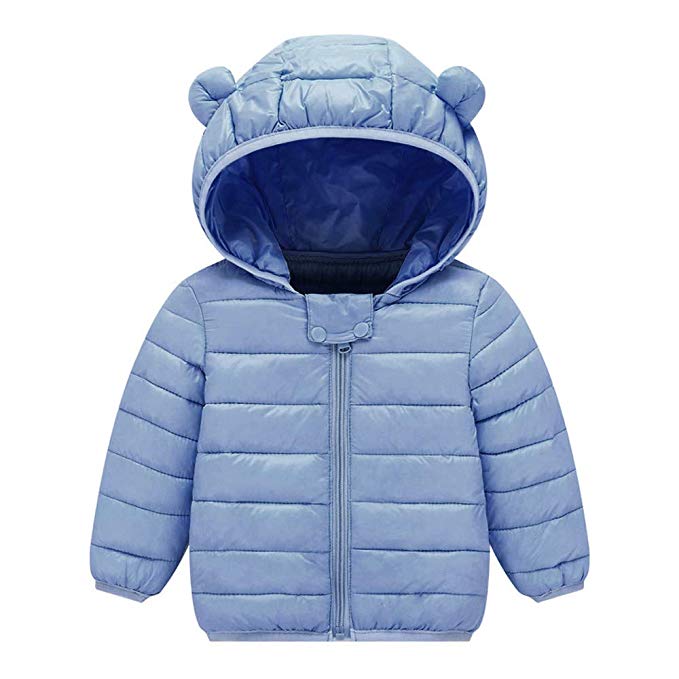 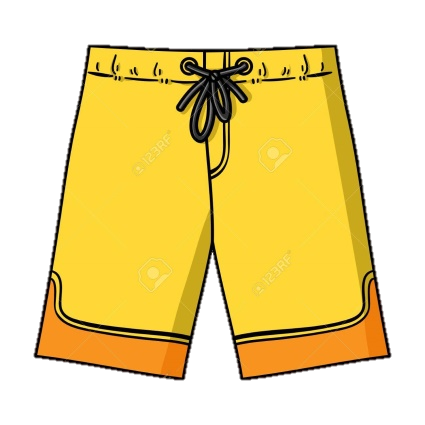 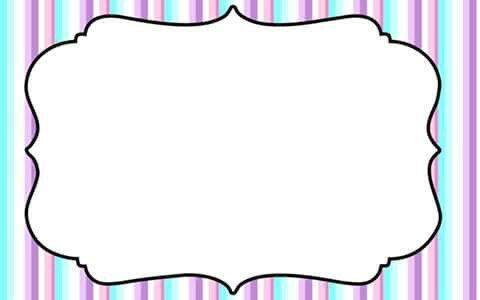 Actividad:  Haz click en  todos los animales.
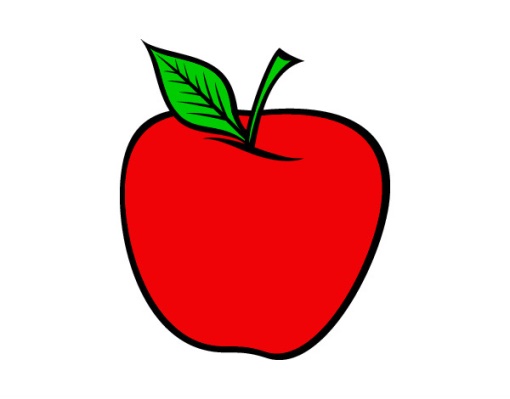 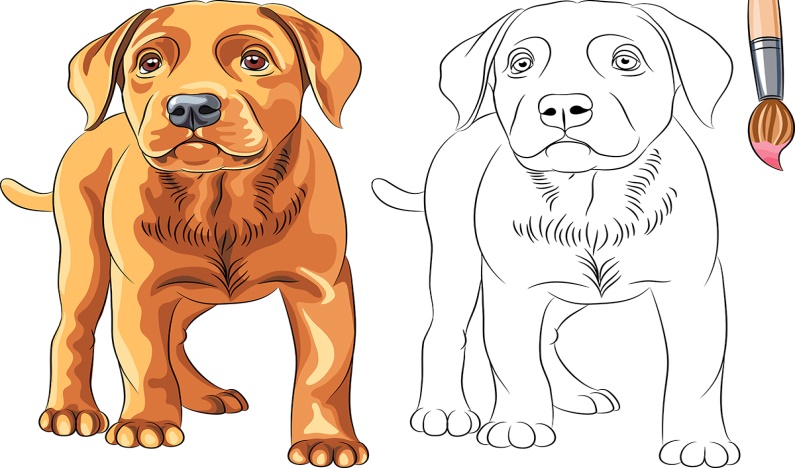 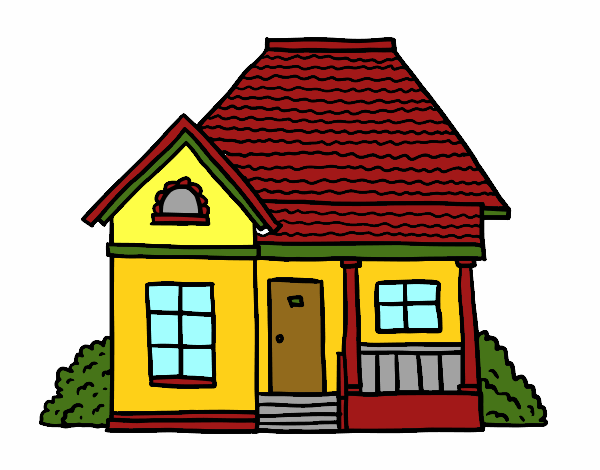 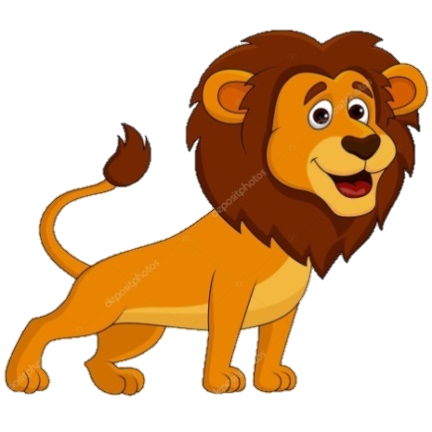 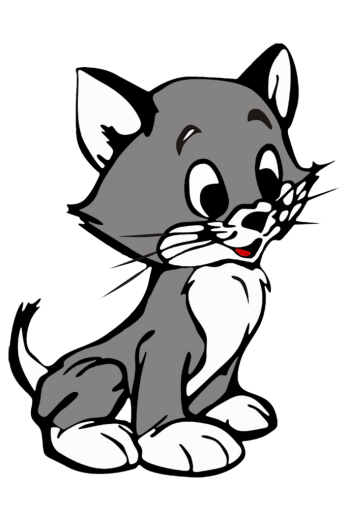 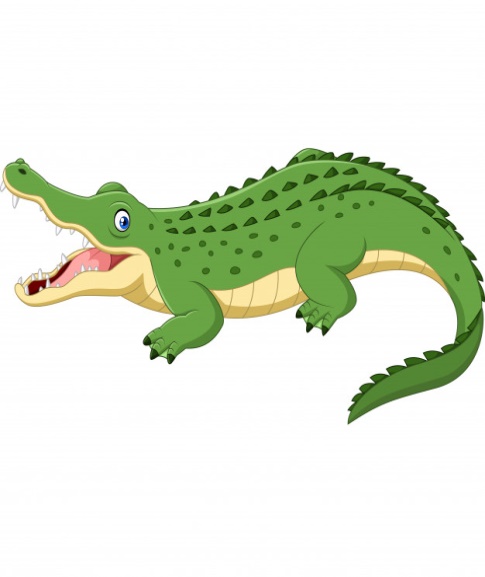 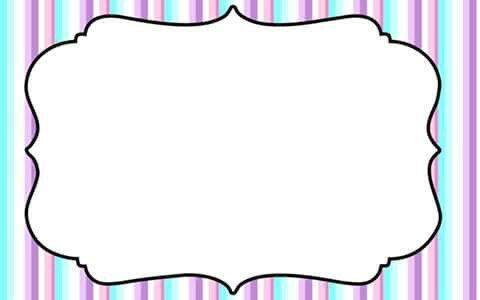 Actividad:  Haz click en todas las cosas que usamos en invierno.
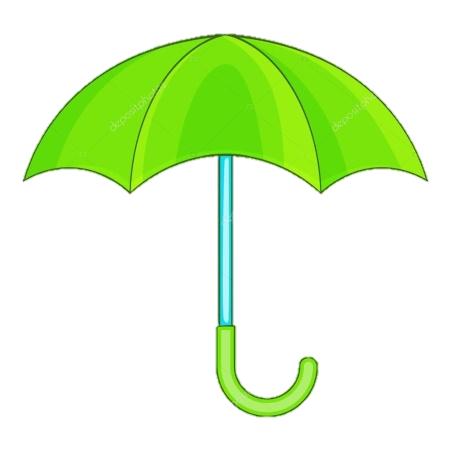 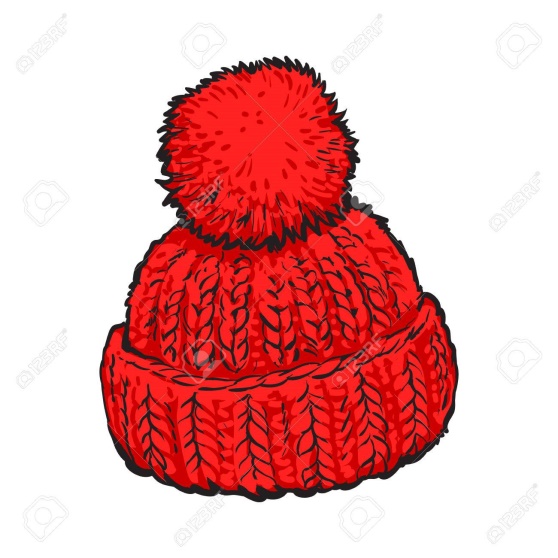 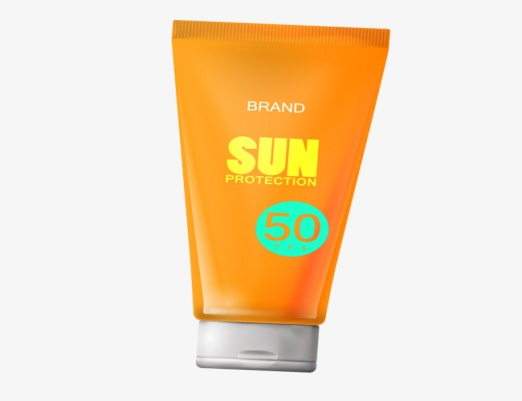 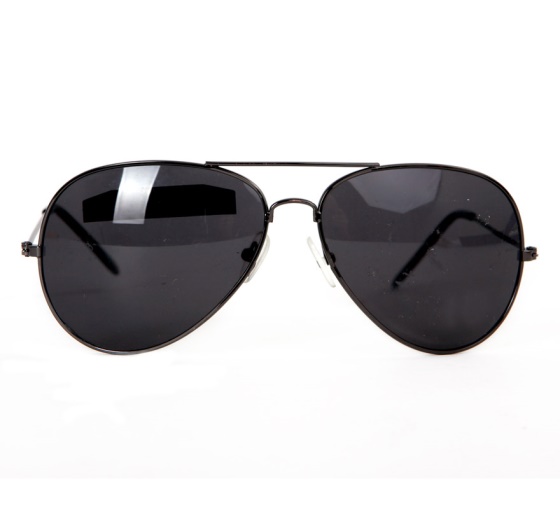 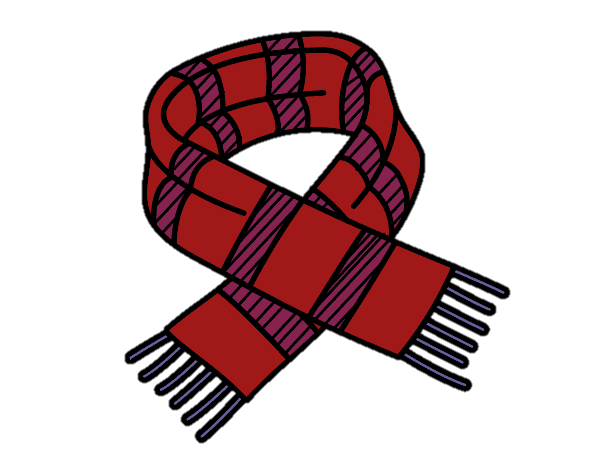 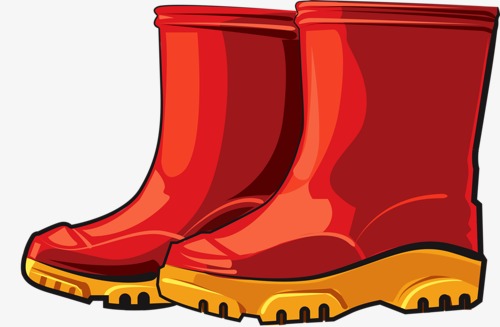 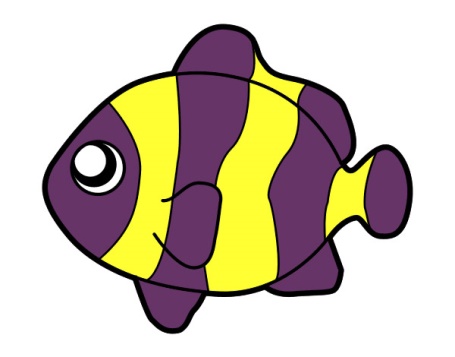 HAZ CLIC EN LOS ELEMENTOS DE LA CASA
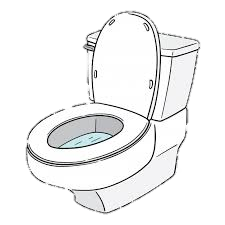 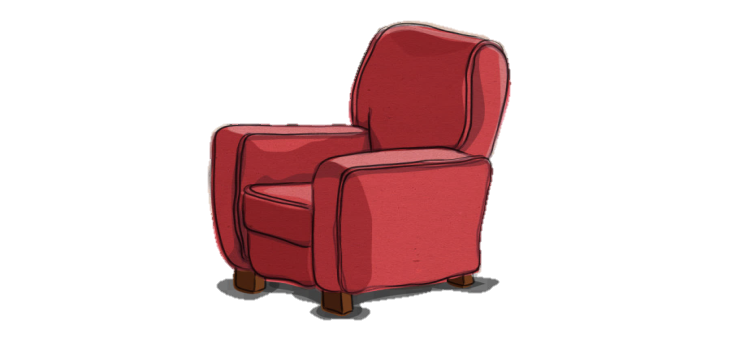 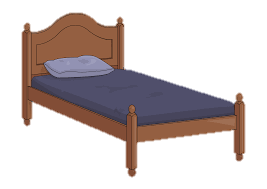 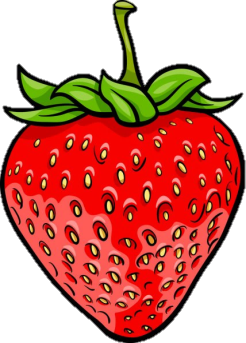 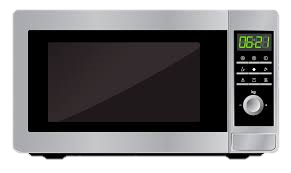 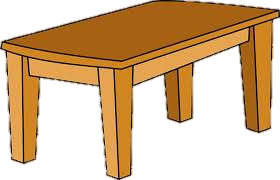 HAZ CLIC EN LOS ALIMENTOS
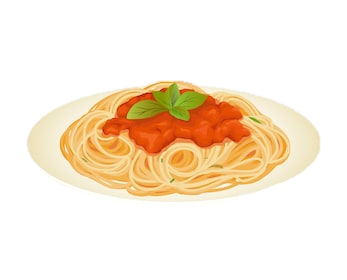 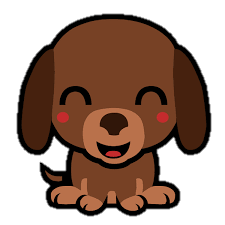 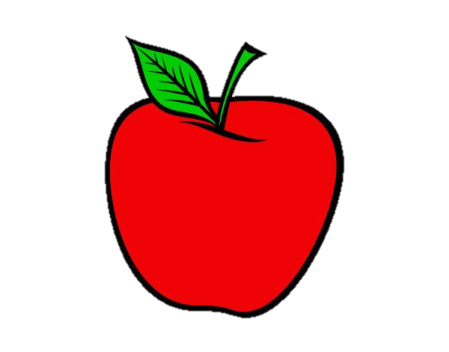 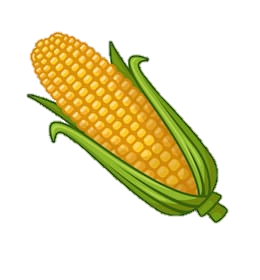 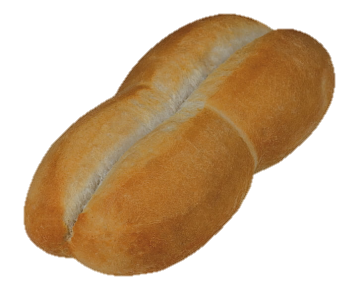 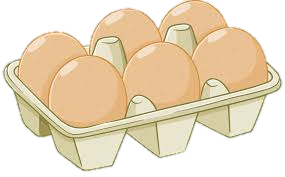 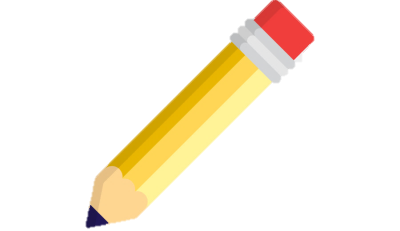 HAZ CLIC EN LAS PARTES DEL CUERPO
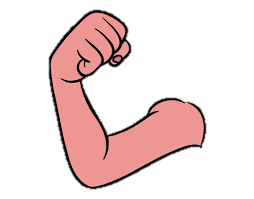 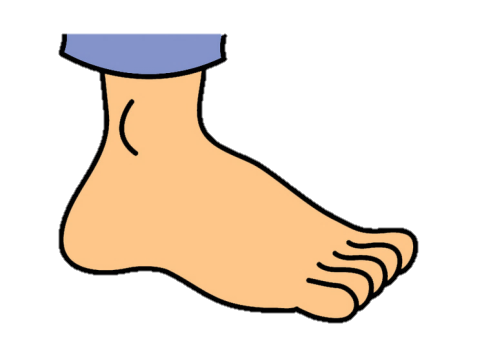 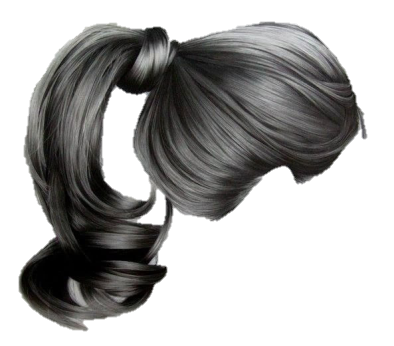 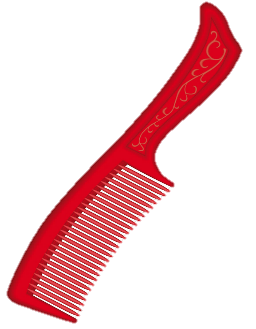 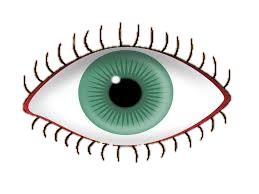 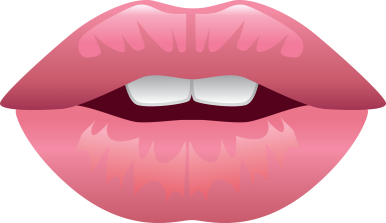 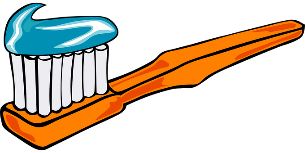 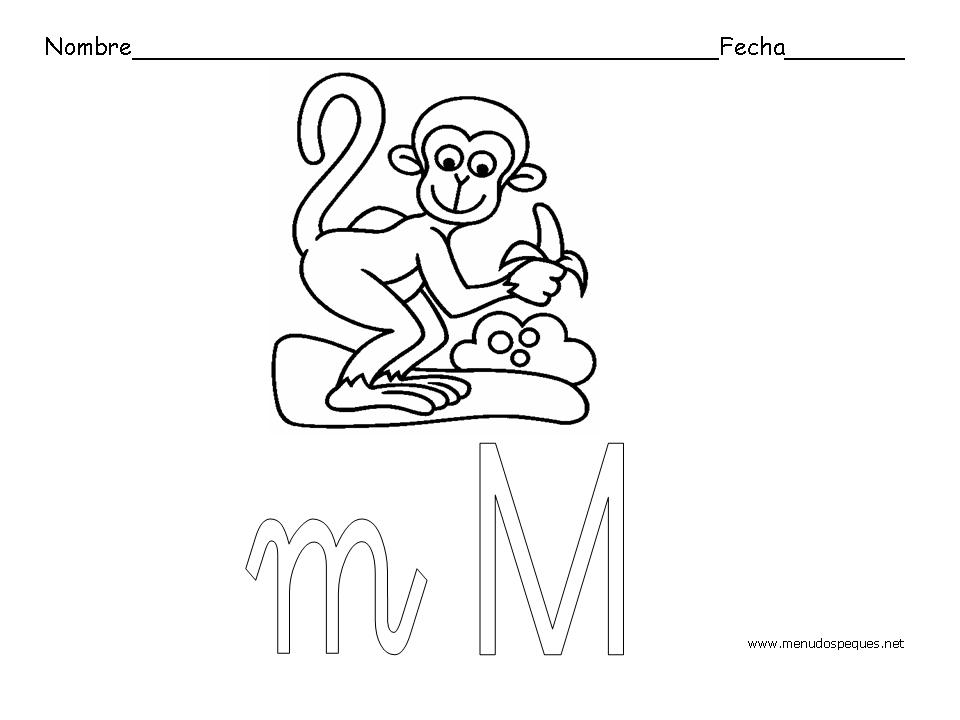 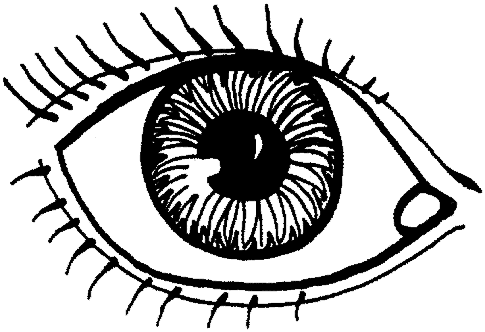 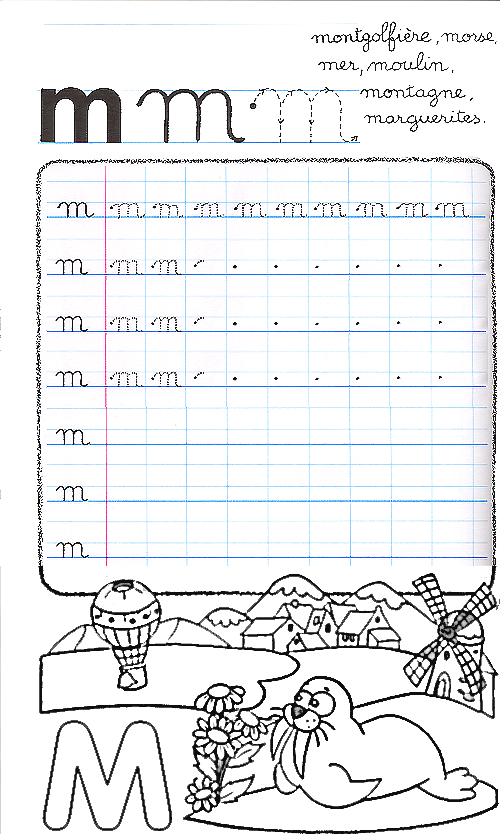 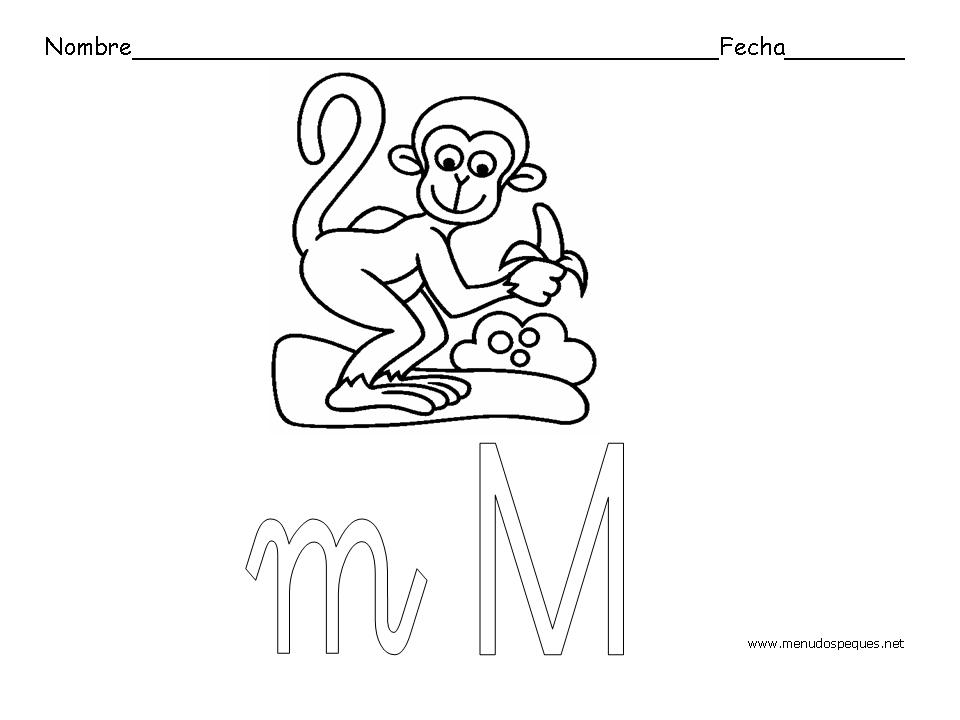 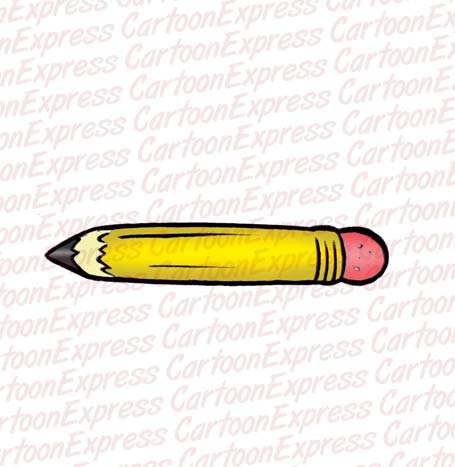 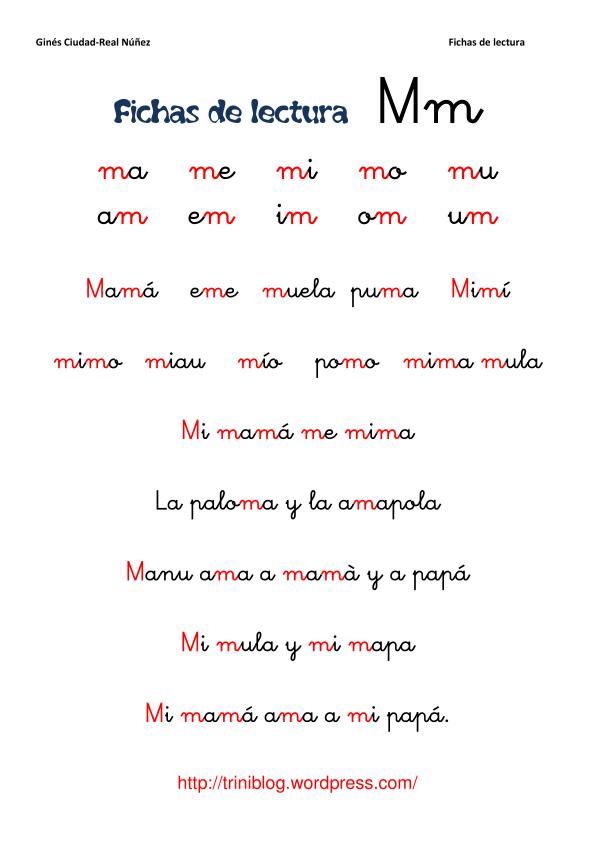 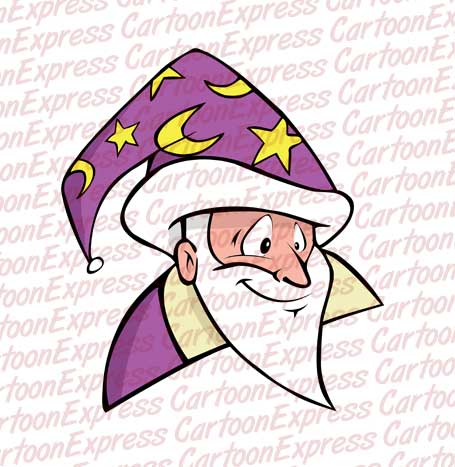 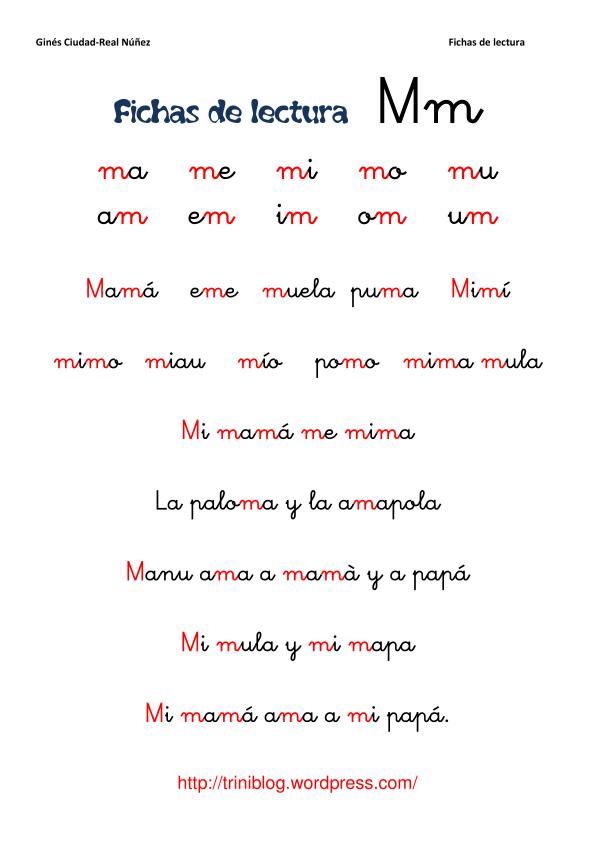 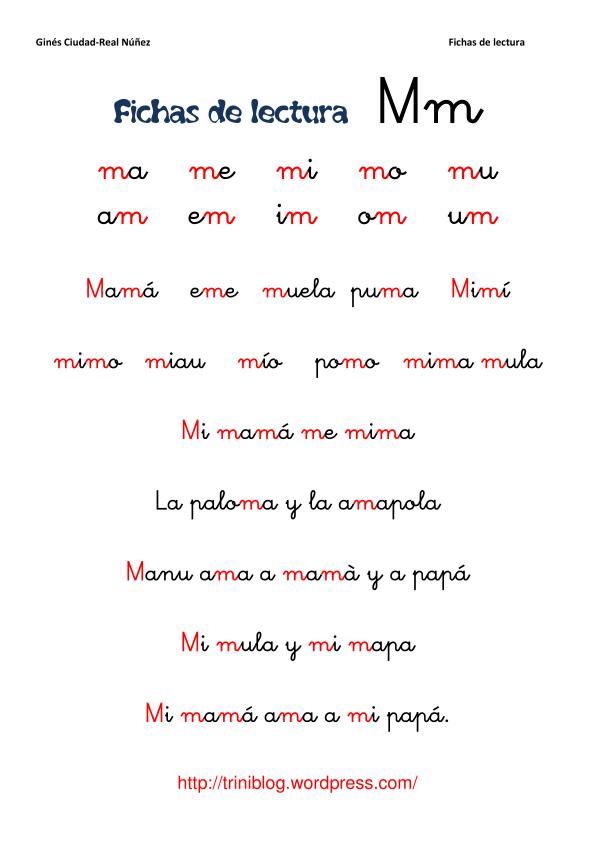 mago
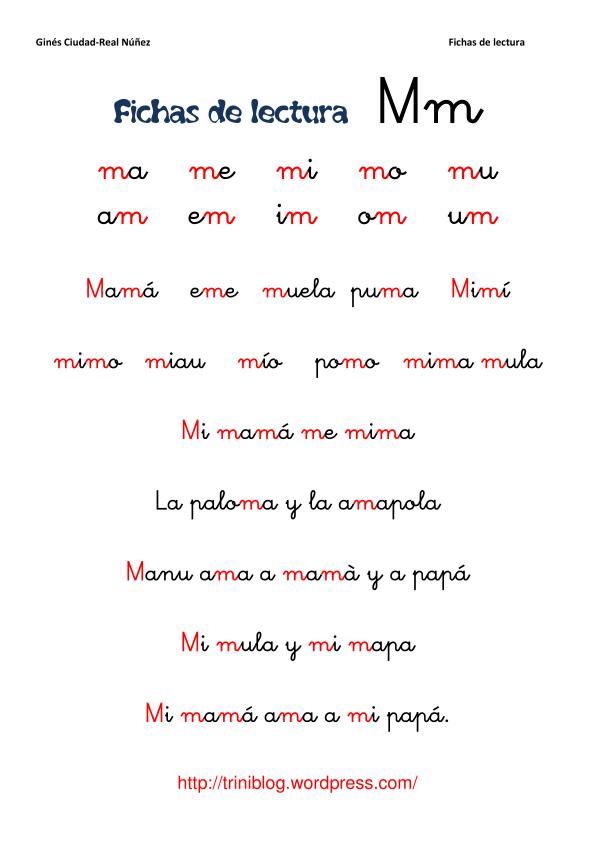 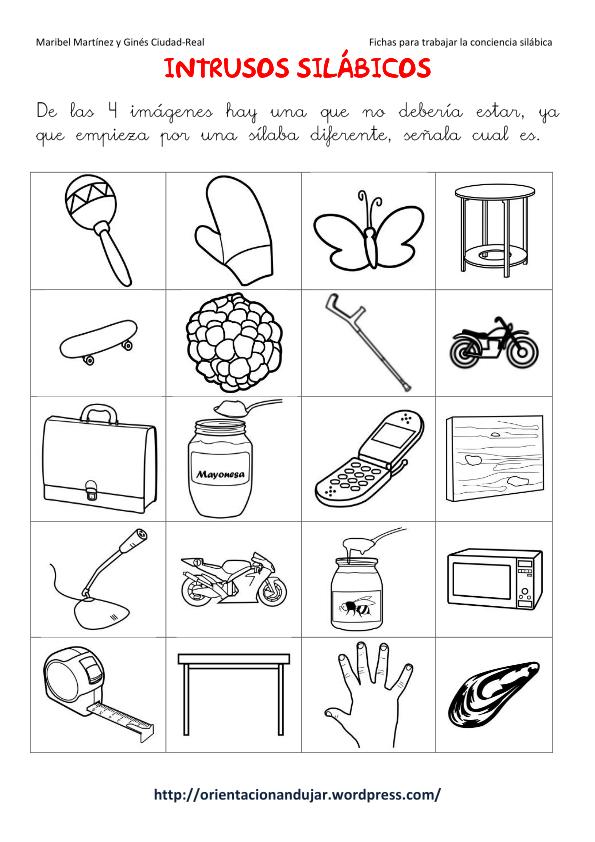 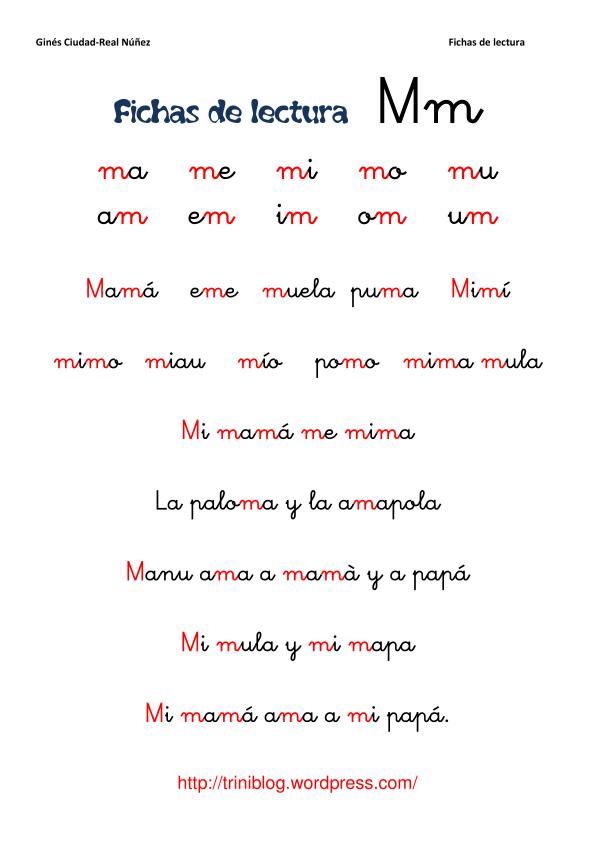 mesa
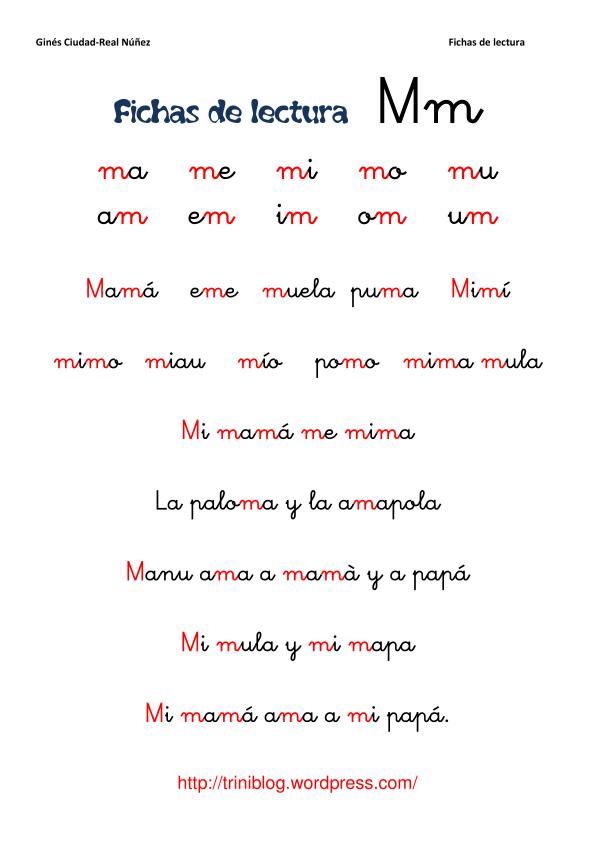 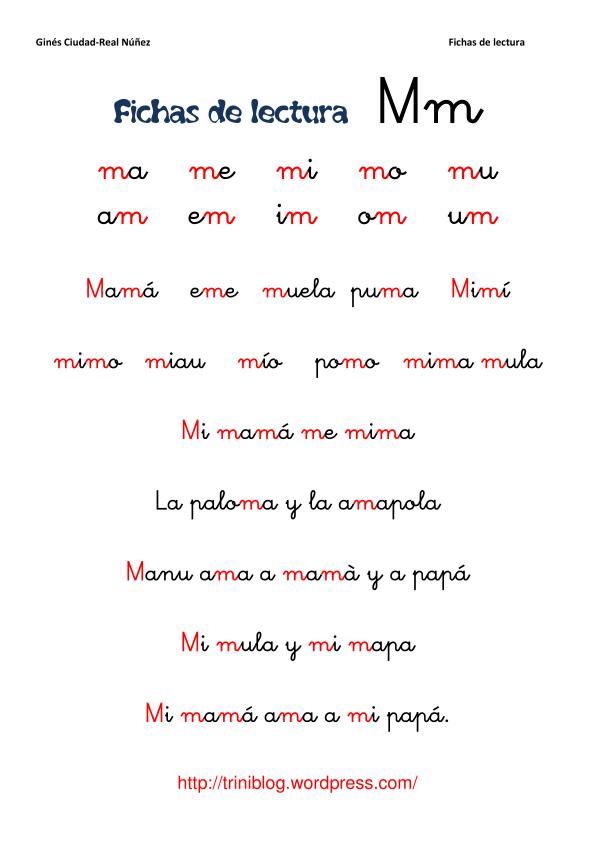 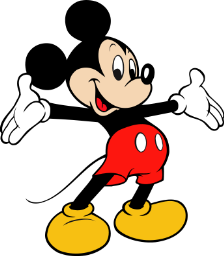 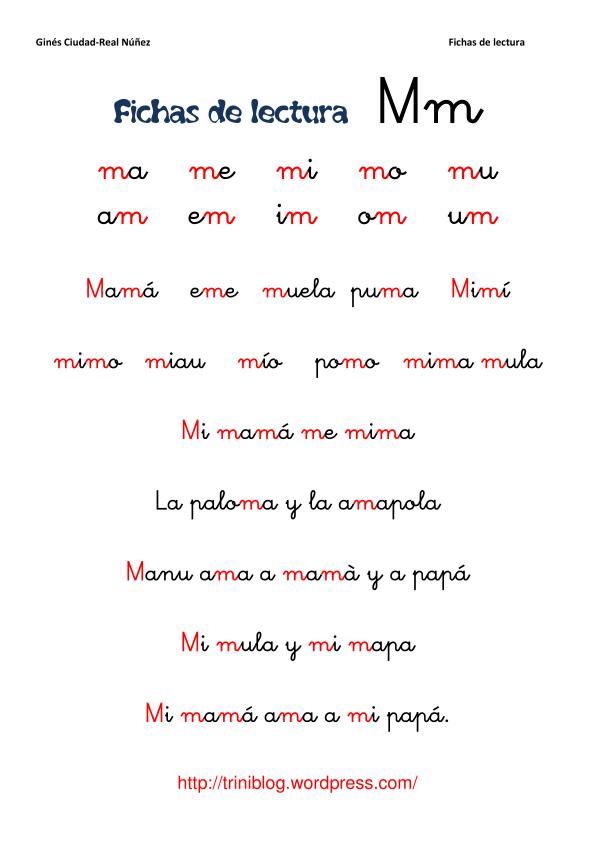 Mickey
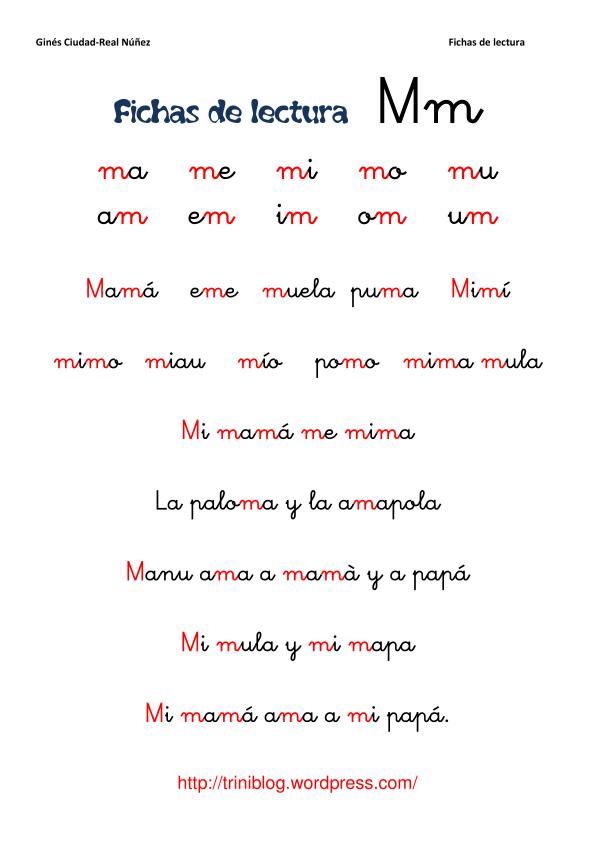 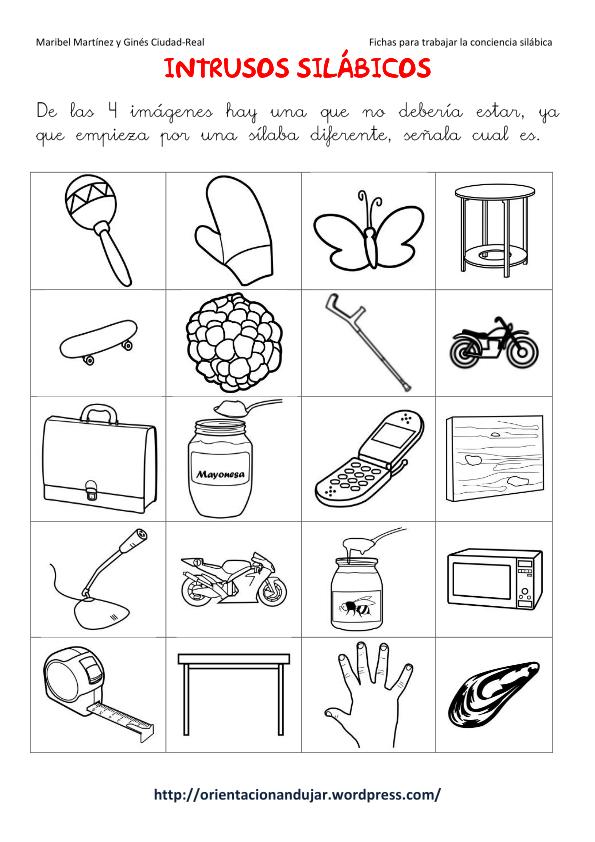 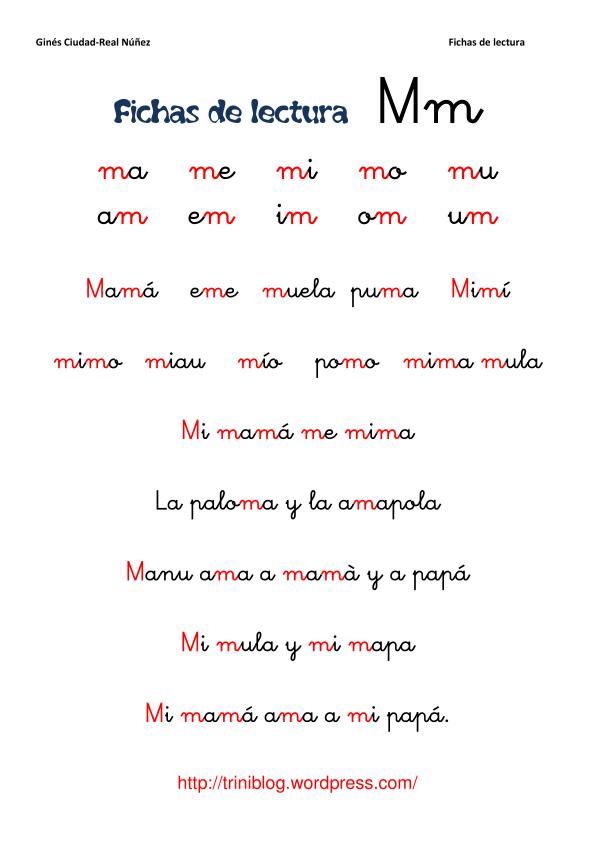 moto
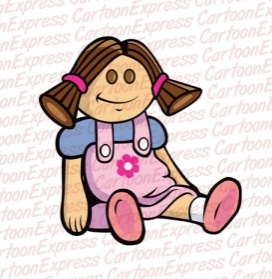 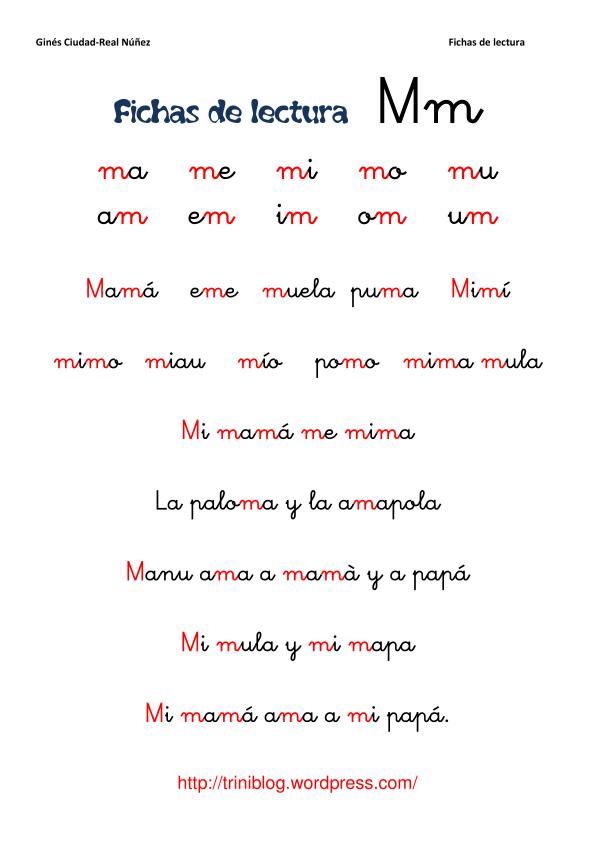 muñeca
Presiona una sílaba y repite lo que dice
ma
me
mi
mo
mu
SÍLABAS - MA
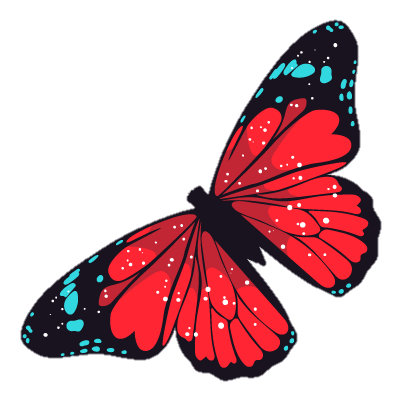 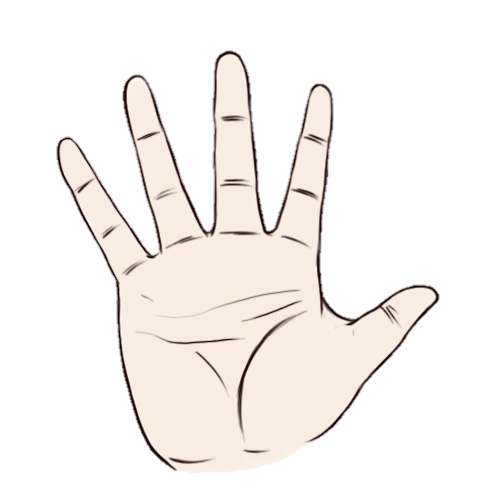 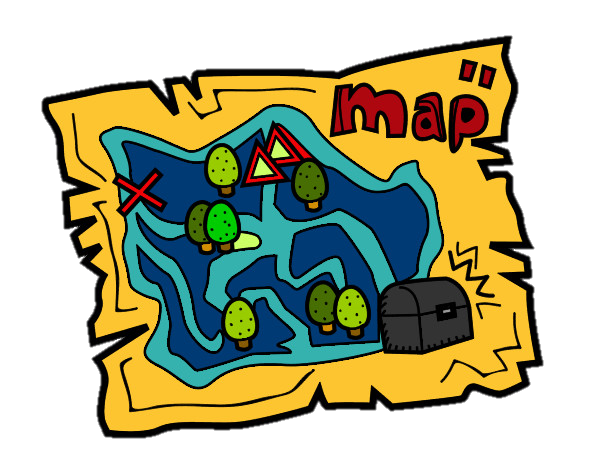 MA
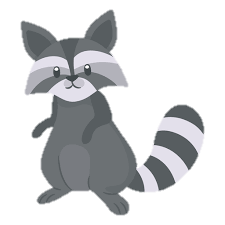 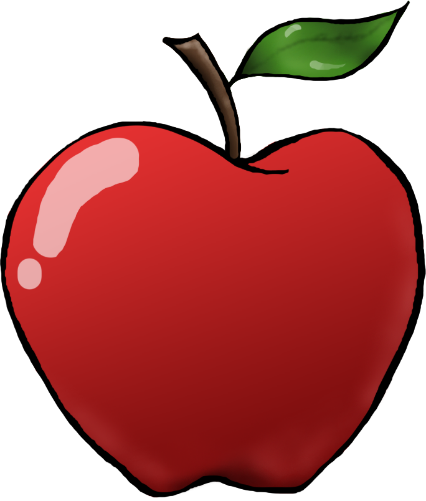 MAPA – MARIPOSA – MANO – MANZANA - MAPACHE
SÍLABAS - ME
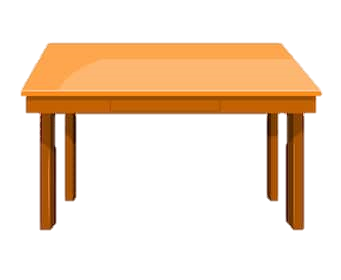 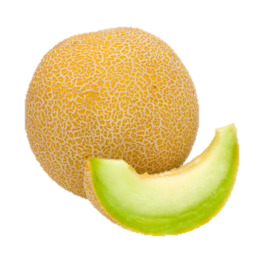 ME
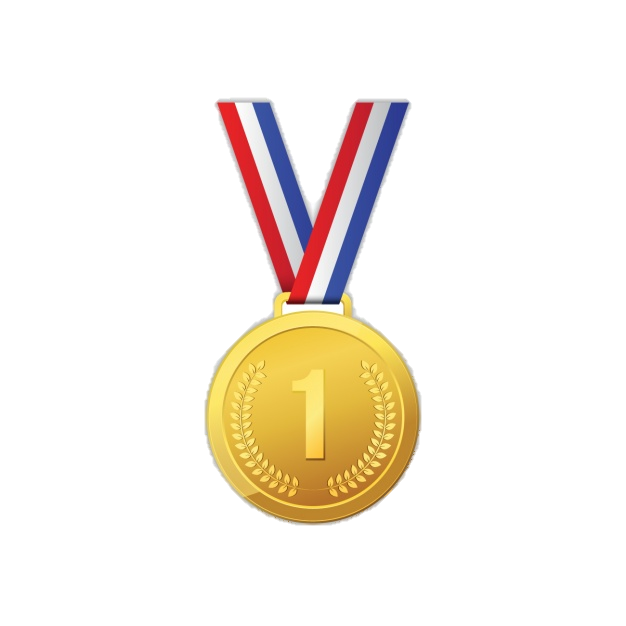 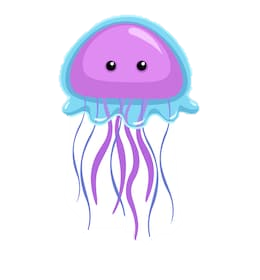 MELÓN – MESA – MEDALLA - MEDUSA
SÍLABAS - MI
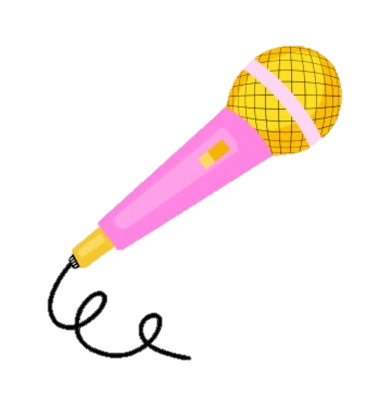 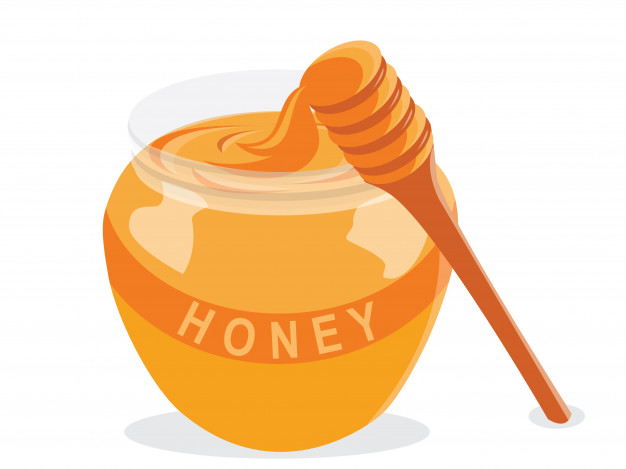 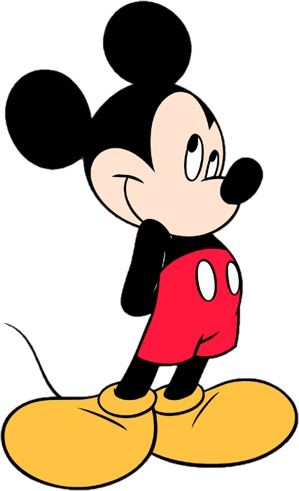 MI
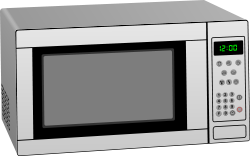 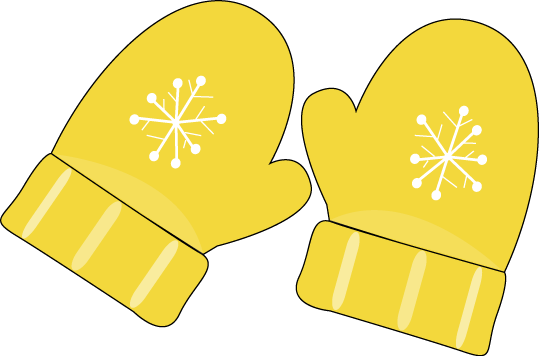 MICKEY – MICRÓFONO – MIEL – MITONES - MICROONDAS
SÍLABAS - MO
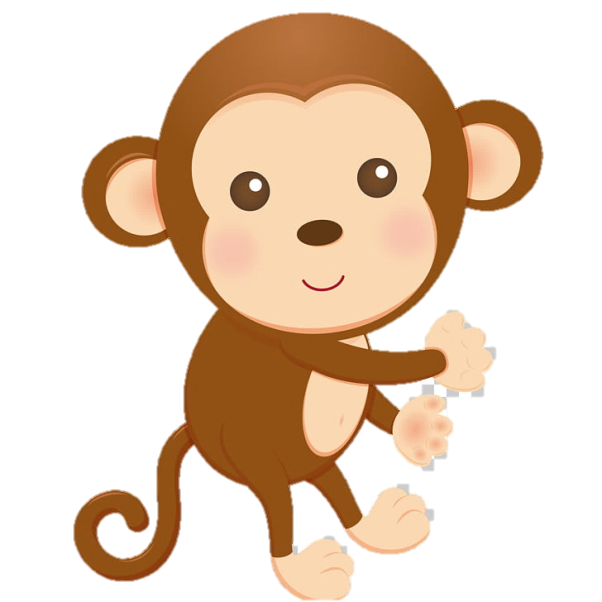 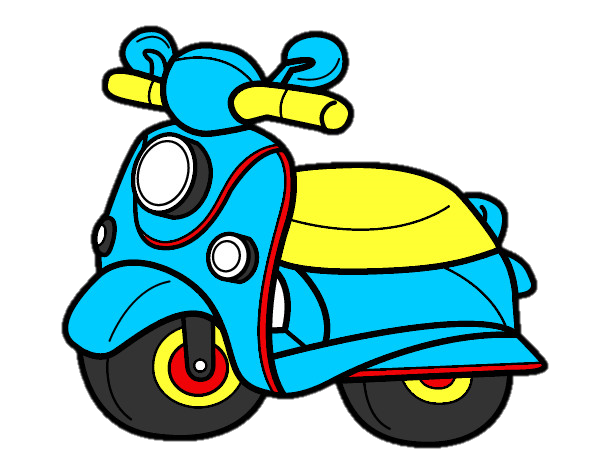 MO
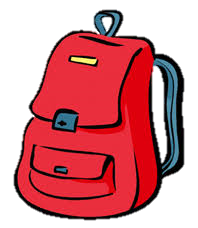 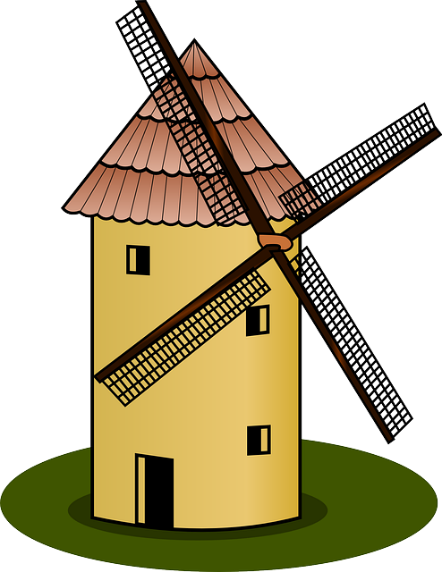 MONO – MOCHILA – MOLINO - MOTO
ELIGE OTRO JUEGO
SÍLABAS - MU
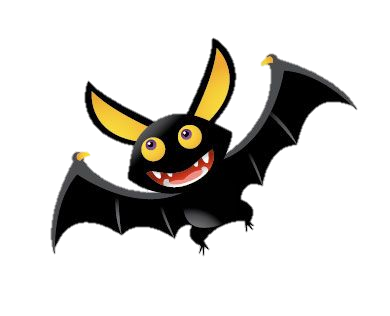 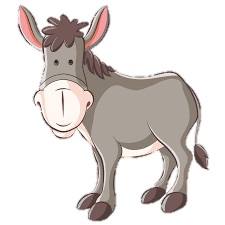 MU
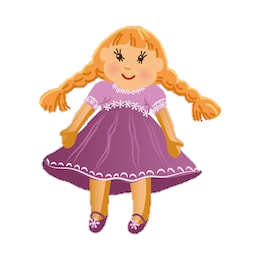 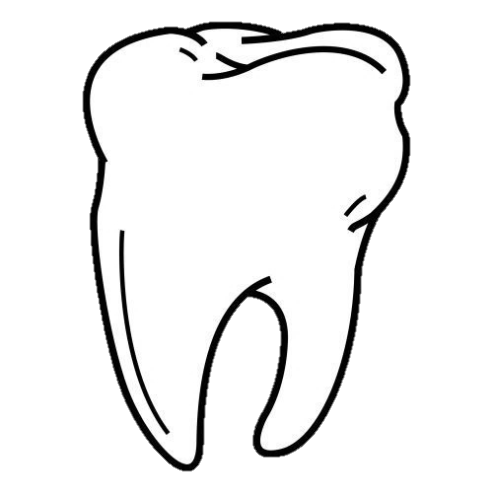 MULA – MURCIÉLAGO – MUELA - MUÑECA
CONOCEMOS LA M – ENCUENTRA LA “M –m”
M
E
m
U
M
A
m
E
A
M
I
m
O
M
I
M
M
O
m
U
m
M
A
m
E
I
M
U
m
O
m
M
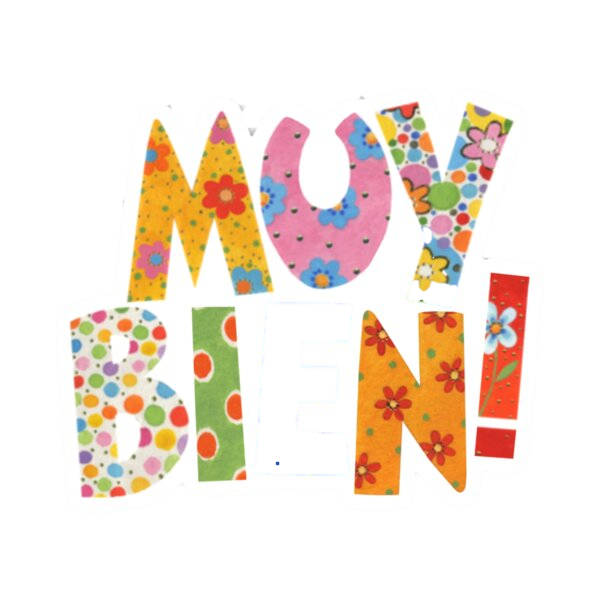 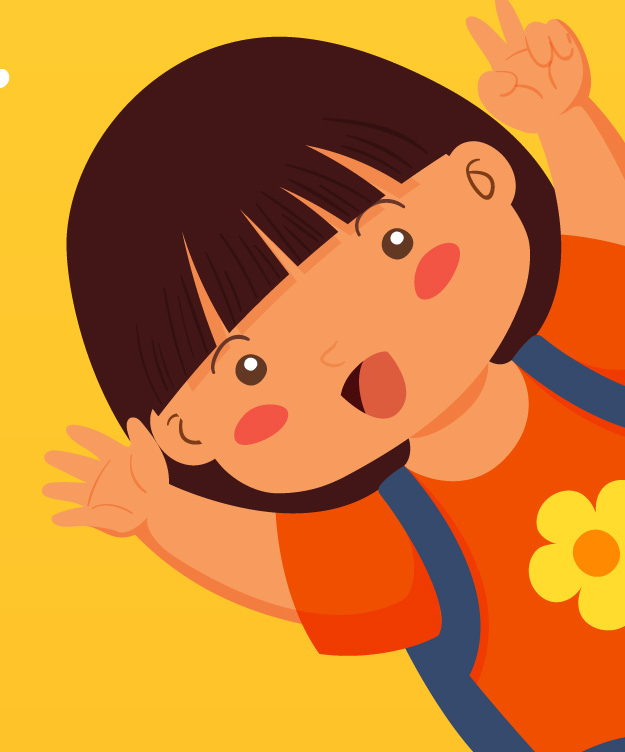 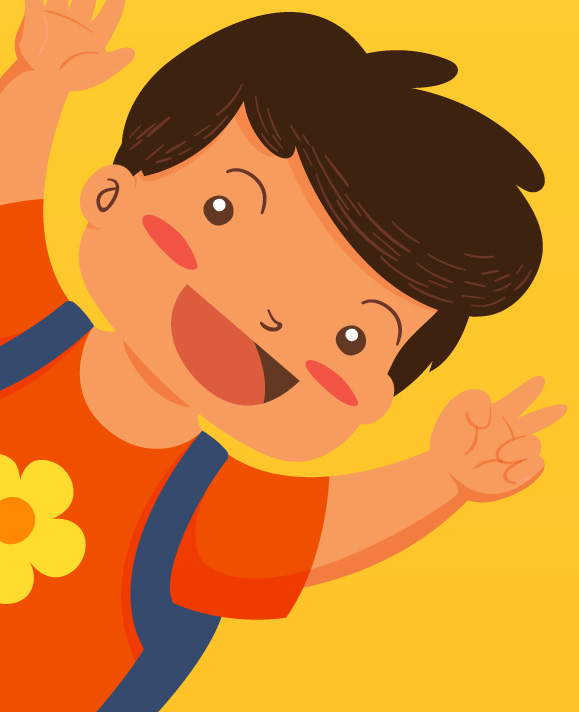 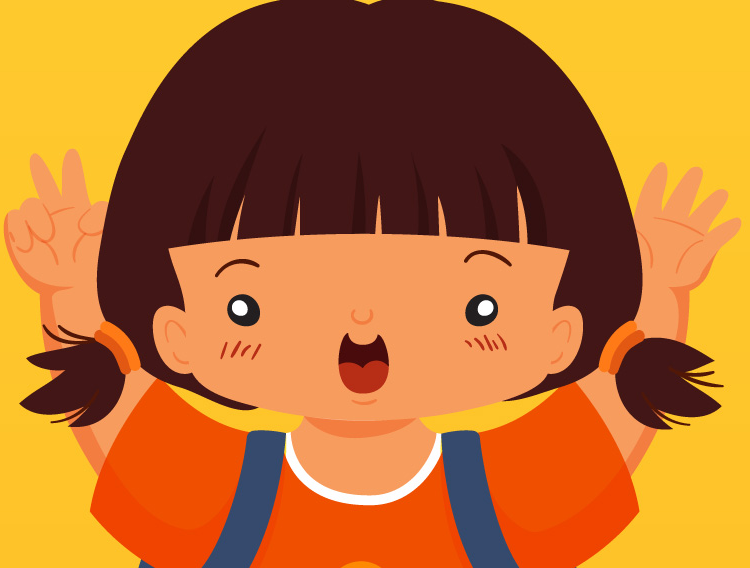